Saggezza equina
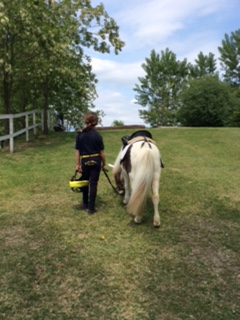 Napoleone…,  siamo arrivati ultimi…
Gnam…gnam Francamente me ne infischio!!
Francesca D’Agostini
Saggezza equina
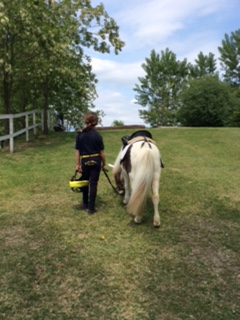 Ma si, dopotutto domani è un altro giorno!!
Un altro giorno!! Non mi dire che c’è un’altra gara!
Francesca D’Agostini